Z 1.7				            Kvadrater och kvadratrötter
Kvadrat och kvadratrot
Om man multiplicerar talet 5 med sig själv, det vill säga 5 · 5, så säger man att man kvadrerar talet 5.
(cm)
25
5
5
Man brukar säga att ”5 i kvadrat är 25”.
52 = 25
Om man vet att en kvadrat har arean 
25 cm2 kan man räkna ut att kvadratens sida är 5 cm.
Man säger att kvadratroten ur 25 är 5.
Man kan kortare säga att roten ur 25 är 5.
Räkna med kvadratrötter
3
2
3 ⋅ 2 =
6
6
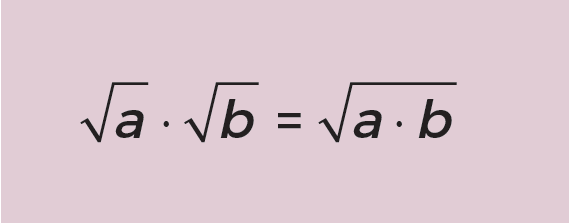 10
Exempel
Vad är               ?
=
=
10
5
2
2
10
=
5
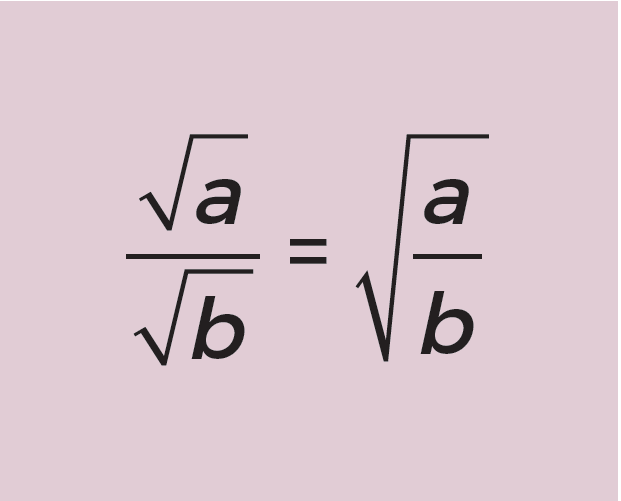 7
Exempel
Närmevärden till kvadratrötter
2 cm2
Den här kvadraten har arean 2 cm2.
Vi prövar oss fram:
1,2 · 1,2 = 1,44
För litet
1,5 · 1,5 = 2,25
För mycket
Ganska nära
1,4 · 1,4 = 1,96
Mycket nära
1,41 · 1,41 = 1,9881
Med miniräknare får vi:
Exempel
Beräkna med huvudräkning.
=
5
0,8
13
4 + 9 =
20
6
2
f)
f)
=
–2
10 – 12 =
Exempel
Beräkna med huvudräkning.
=
=
=
=
9
=
=
11
3
2
6/3
6
3
9/3
9
27
10
7
e)
g)
g)
e)
=
1
/
/
1
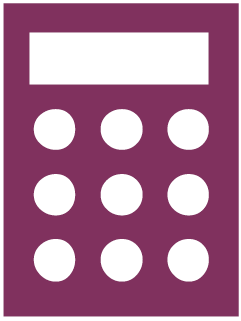 Exempel
Beräkna och avrunda till hundradelar.
18,744… ≈
18,74
–
–
3
5
x
3
5
2
x
2
20
11
–
–
7
7
11
x
x
20
4,214… ≈
4,21
=
Slå så här på miniräknaren:
Äldre variant/mobil:
Nyare variant:
)
)
÷
2
(
2
(
÷
b)